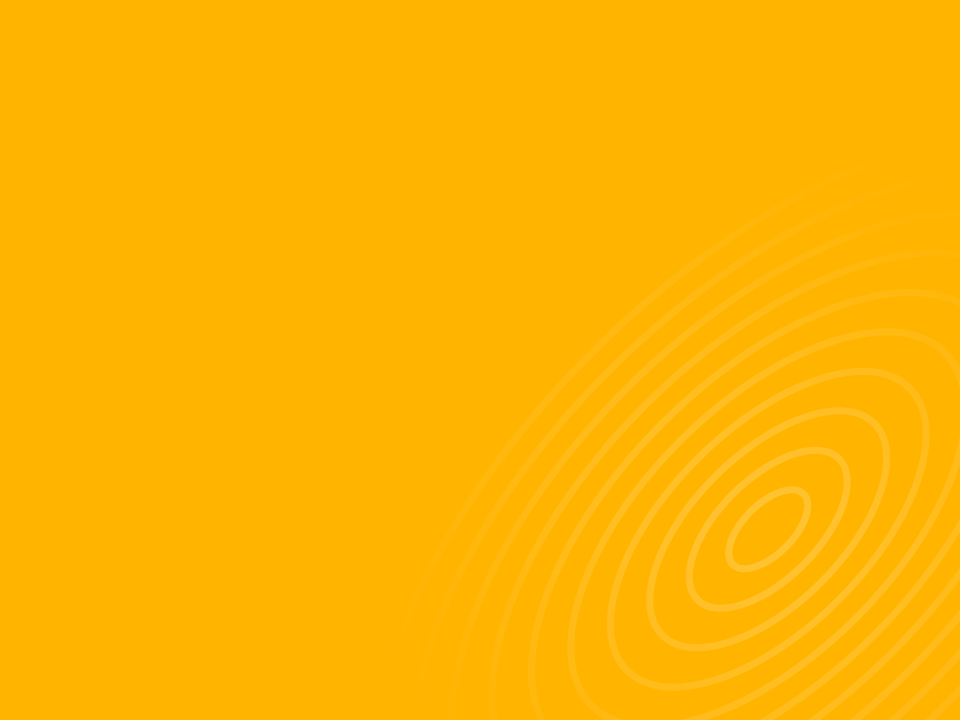 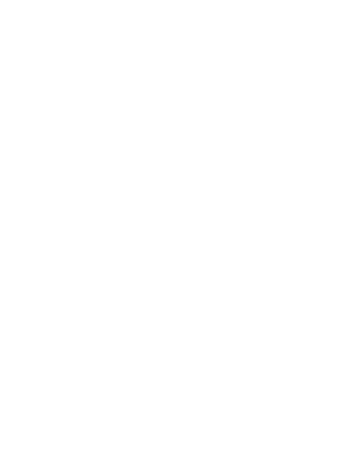 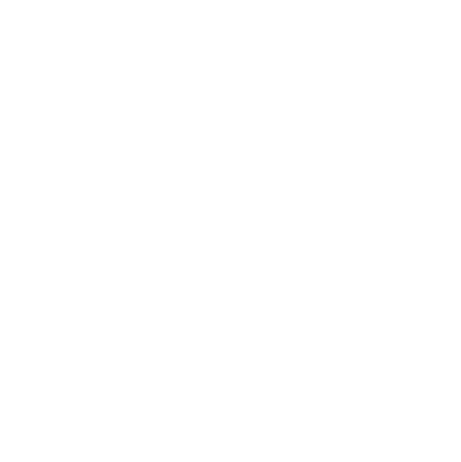 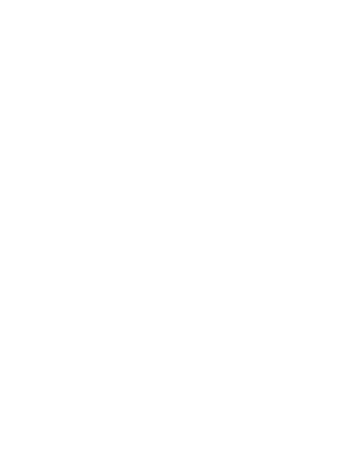 Click to
add text
Click to
add text
Click to add text
DIAGRAM